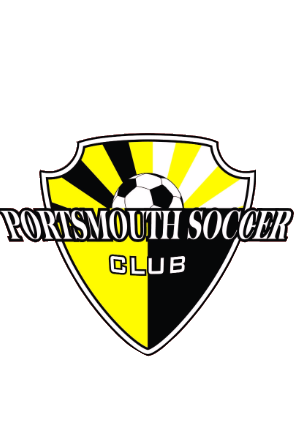 Portsmouth Soccer Club
Spring 2019 Soccer Season

www.portsmouthsoccerclub.org
Board of Directors
	Jimmy Holland 				Commissioner/Advance Director
	Wendy Hara 					Treasurer/Concessions
	Maggie Freas 				Secretary
	Lacey Hubbard 				Registrar
	Vacant					Jr. Academy Teams Director
	Vacant					Recreation Teams Director
	Charline Henry				Select Teams Director
	Kyle Holland 				Adult League Director
	Krystel Lucero 				Ways and Means (Fundraising) Director
	Holly Jernigan 				Equipment Director
	Ashley Rogers 				Team Manager Coordinator / PR
	C J Bodnar 					Coaches Coordinator
	Vacant					Facilities Coordinator
	Vacant					Concessions Coordinator
	Vacant					Risk Management Coordinator
	Vacant					TOPSoccer Coordinator
	Vacant					Facilitator Coordinator
	Vacant					Marketing / PR Coordinator
Important Information Distribution

Dicks Game Changer Team Manager App



Website
www.portsmouthsoccerclub.org 

Facebook  
www.facebook.com/pscforkids

Instagram 
https://www.instagram.com/portsmouthsoccerclubva/

Twitter
https://twitter.com/portsmouthsoccr
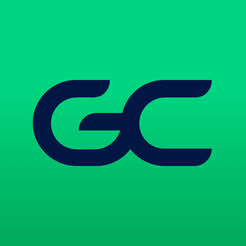 Important Dates

First Practice 			  				  Tuesday February 26
Advance Teams First Games 				      Saturday March 16
Jr. Academy Teams First Games 				      Saturday March 23
Recreation Teams First Games 				      Saturday March 23
Picture Day 							      Saturday March 30
Easter Eggstravaganza					        Thursday April 11
No Games 								          Easter Weekend
Mothers Day Market						           Saturday May 4 
Final Games							         Saturday May 11
Sideline behavior

	Players play, coaches coach and officials officiate.  Spectators 	cheer.
	
	It is about making sure that the kids have fun, no 	scholarships or professional contracts will be awarded

	Support and Cheer for all players

	Refrain from speaking badly about opponents, coaches and other 	players to your player or other parents

	Respect for all players, coaches, officials, other spectators and 	club staff

	Spectators not allowed on player/coaches sideline	

	Cannot stand at the end of the field or behind the goals
Season Requirements

Shin Guards
Socks long enough to cover shin guards
Water Bottle
Sweatpants and sweatshirt for cool nights
Good Behavior, Good Attitude and willing to learn
Help for Coach– Assistant Coach--Team Manager

U4, U6 and U9 Jr. Academy
Size 3 ball
Cleats or shoes with good grip

U10 and U12 Recreation
Size 4 ball
Cleats Highly Recommended
Focus on Training and Development

Academy Format for U4, U6 and U9
	Focus on Player Development and less on Winning Games
	Winning is good but is a by product of good play	
	Dribbling, Passing, Receiving and Shooting
	
Coming Next Fall: Player Development Academy**

Technical Sessions with Club Technical Staff at least 2 sessions per season
What your registration fees cover
 
Club Association Fees
League Participation Fees	TASL	VSLI
 Player Insurance	VYSA		US Club		Metro DC
Referees
Uniforms		Jr. Academy	Recreation
 Volunteer Background Checks	 Coaches Gear
 Training Equipment
Balls	Cones	Vests	First Aid Kits	Whistles	Pump	Bags
 Coaching Education
 Field Equipment Purchases & Maintenance		
Mowers		Misc. Field Equipment	  Equipment Repairs   Fuel
 Facilities Maintenance	Goals & Nets	Dirt & Grass Seed	Hoses and Sprinklers
Office Rent and Utilities	Power	Water	Phone	Internet
Office Supplies & Equipment		Mailing Supplies	Concession Equipment
Hardship Scholarships
 Corporation Fees	State Corporation Commission		Insurance
Professional Services		Attorney		Accountant
 Website	Domain		Hosting	Services
 Advertising 		Facebook		Registration Signs
Volunteering

Better Organization
Better dissemination of information
Better run programs / teams

More Programs / Events
Player Development Academy
TOPSoccer
Tournaments
Indoor

Community Involvement
Trunk Or Treat
Easter Eggstravaganza
School / Holiday Events

Mentoring
Positive Role Models
Volunteering

Team Level
Coach	       			Assistant Coach	                 Team Manager


Club Level
Board Of Directors
Jr. Academy Director			               Recreation Teams Director
Concessions Coordinator		                        Facilities Coordinator
Facilitator Coordinator   			Risk Management Coordinator
TOPSoccer Coordinator		                 Marketing/PR Coordinator


Non Board Volunteer Committee Positions
Facilities				Concessions                            Fundraising
Uniform and Equipment		                   Registration Information
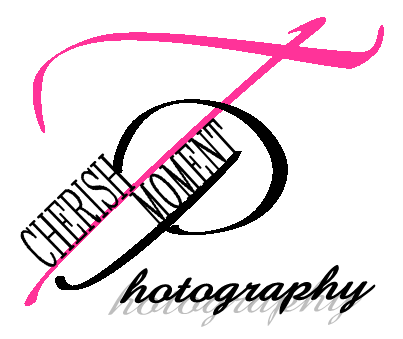 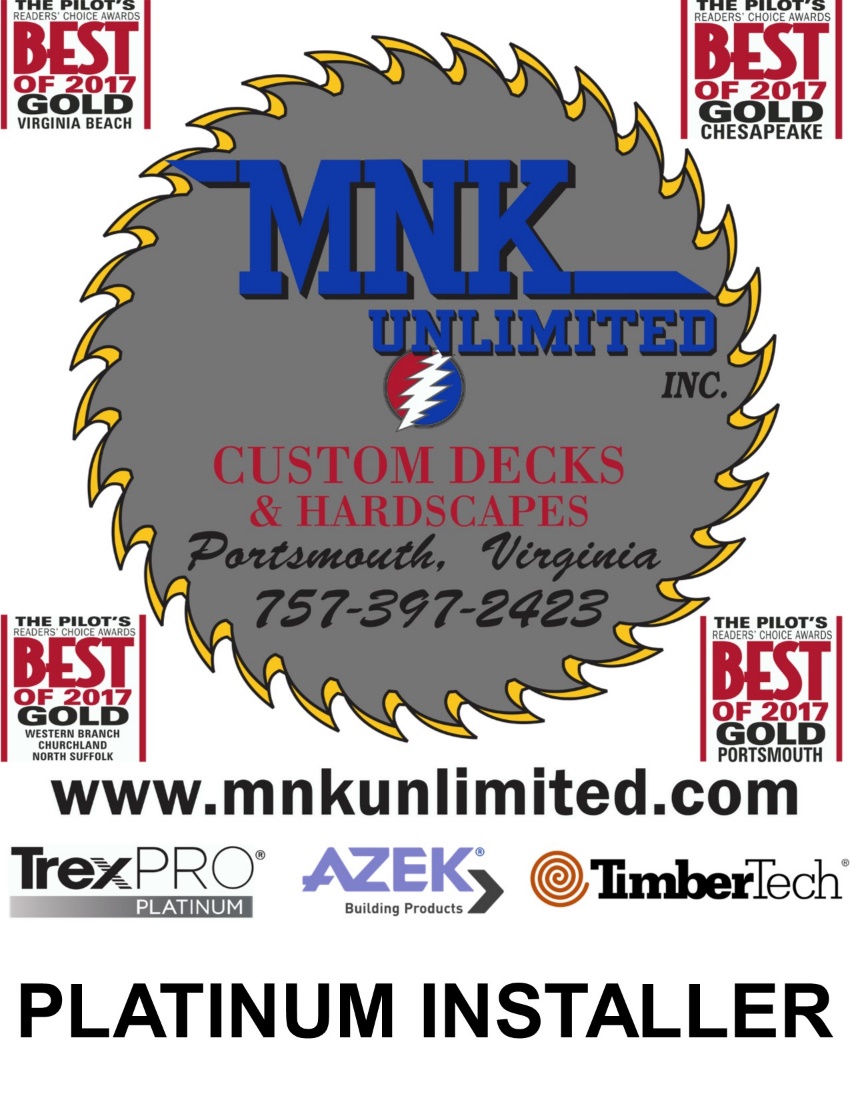 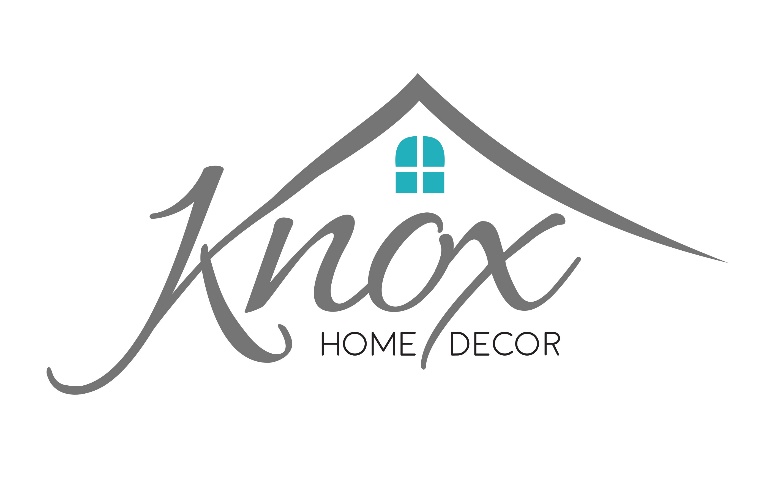 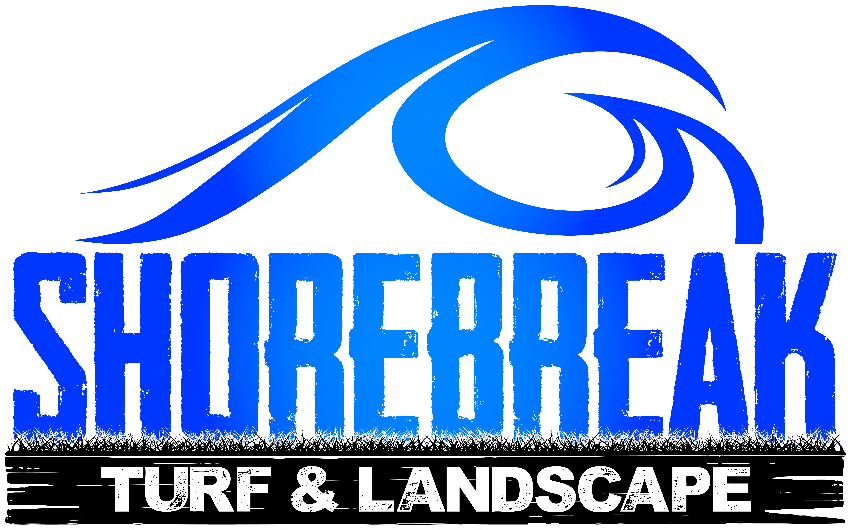 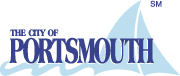 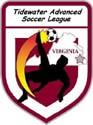 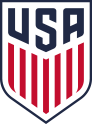 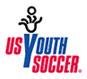 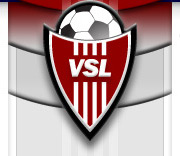 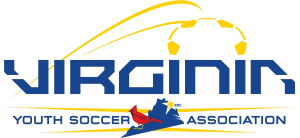